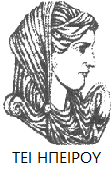 Ελληνική Δημοκρατία
Τεχνολογικό Εκπαιδευτικό Ίδρυμα Ηπείρου
Γεωργική Χημεία
Ενότητα 10: Νόμος απορρόφησης φωτός Lambert-Beer
Γεώργιος Παπαδόπουλος
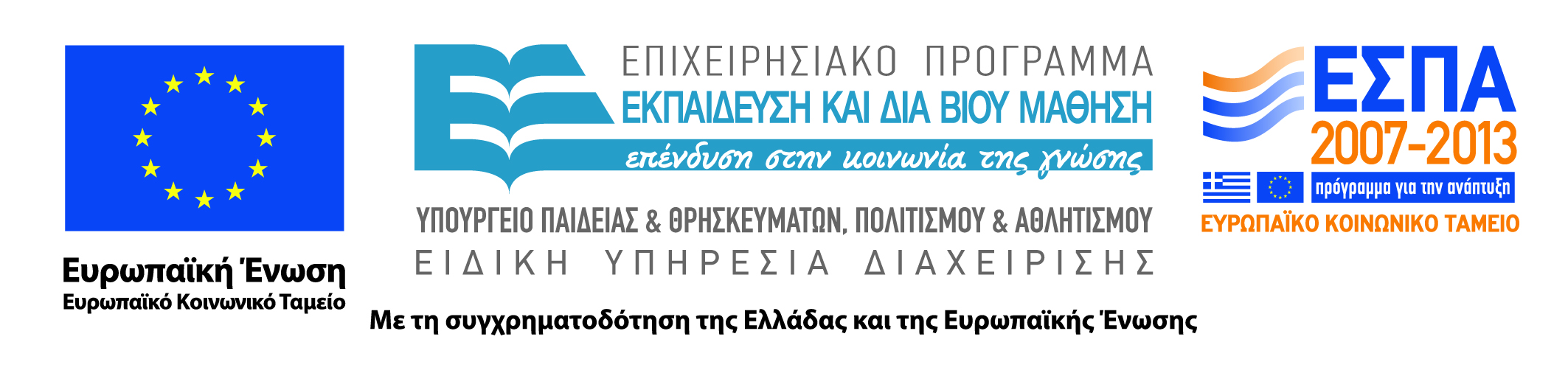 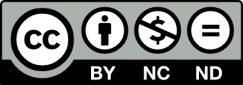 Ανοιχτά Ακαδημαϊκά Μαθήματα στο ΤΕΙ Ηπείρου
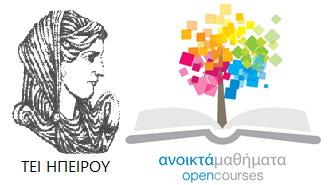 Τμήμα Τεχνολόγων Γεωπόνων
Γεωργική Χημεία
Ενότητα 10: Νόμος απορρόφησης φωτός Lambert-Beer

Γεώργιος Παπαδόπουλος
Καθηγητής
Άρτα, 2015
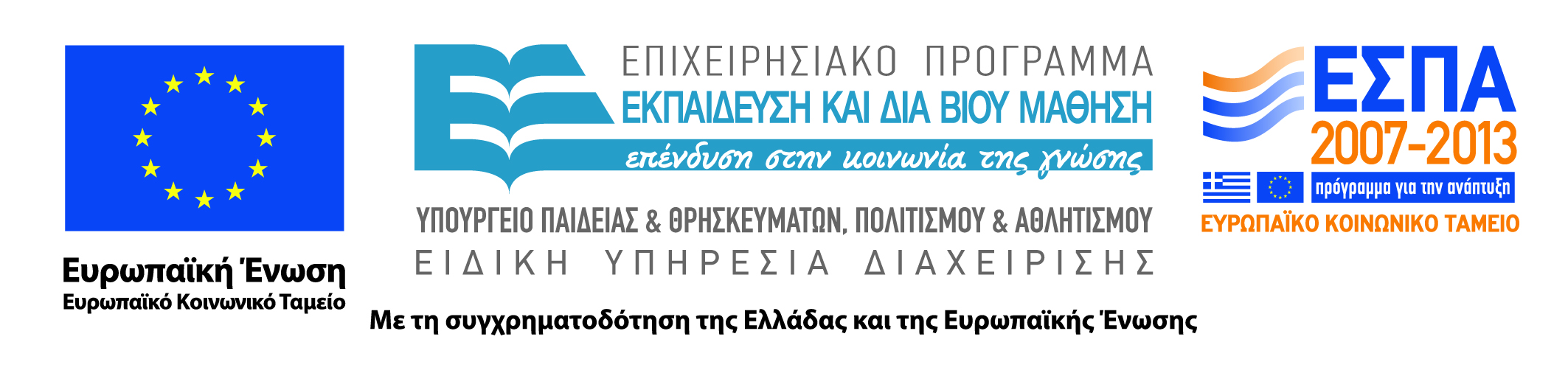 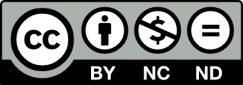 Άδειες Χρήσης
Το παρόν εκπαιδευτικό υλικό υπόκειται σε άδειες χρήσης Creative Commons. 
Για εκπαιδευτικό υλικό, όπως εικόνες, που υπόκειται σε άλλου τύπου άδειας χρήσης, η άδεια χρήσης αναφέρεται ρητώς.
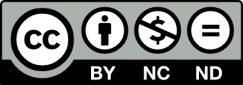 3
Χρηματοδότηση
Το έργο υλοποιείται στο πλαίσιο του Επιχειρησιακού Προγράμματος «Εκπαίδευση και Δια Βίου Μάθηση» και συγχρηματοδοτείται από την Ευρωπαϊκή Ένωση (Ευρωπαϊκό Κοινωνικό Ταμείο) και από εθνικούς πόρους.
Το έργο «Ανοικτά Ακαδημαϊκά Μαθήματα στο TEI Ηπείρου» έχει χρηματοδοτήσει μόνο τη αναδιαμόρφωση του εκπαιδευτικού υλικού.
Το παρόν εκπαιδευτικό υλικό έχει αναπτυχθεί στα πλαίσια του εκπαιδευτικού έργου του διδάσκοντα.
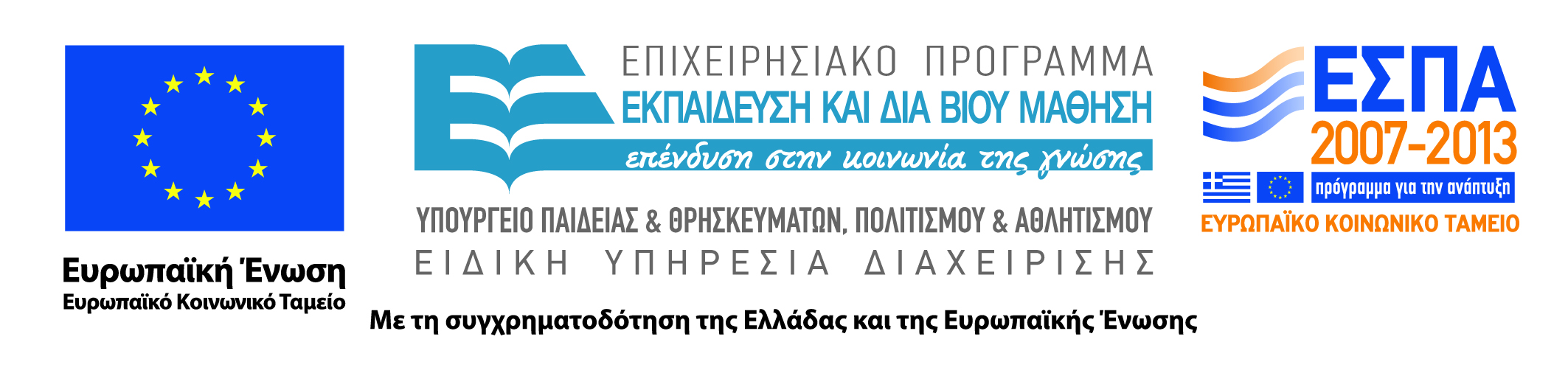 Σκοποί ενότητας
Σκοπός είναι η παρουσίαση του νόμου Lambert-Beer καθώς και εφαρμογές του
5
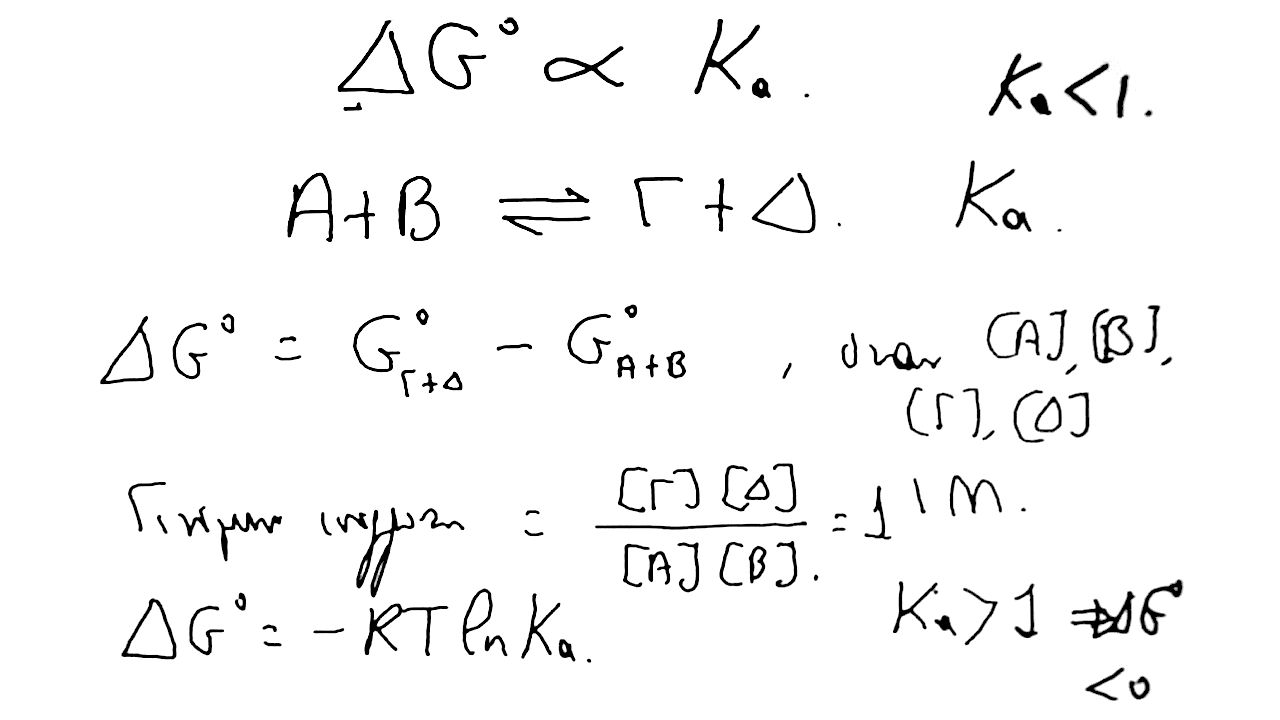 ΔGo	      Ka ,	Ka < 1
ΔGo = GΓ+Δo -GΑ+Βo , όταν [Α],[Β],[Γ],[Δ]

Γινόμενο ισορροπίας = [Γ] [Δ]/[Α] [Β]=1
Για συγκεντρώσεις 1Μ
ΔGo =-RTlnKa 	Ka > 1 τότε η ΔGo  < 0, άρα
Η αντίδραση είναι αυθόρμητη
Α + Β 	         Γ + Δ
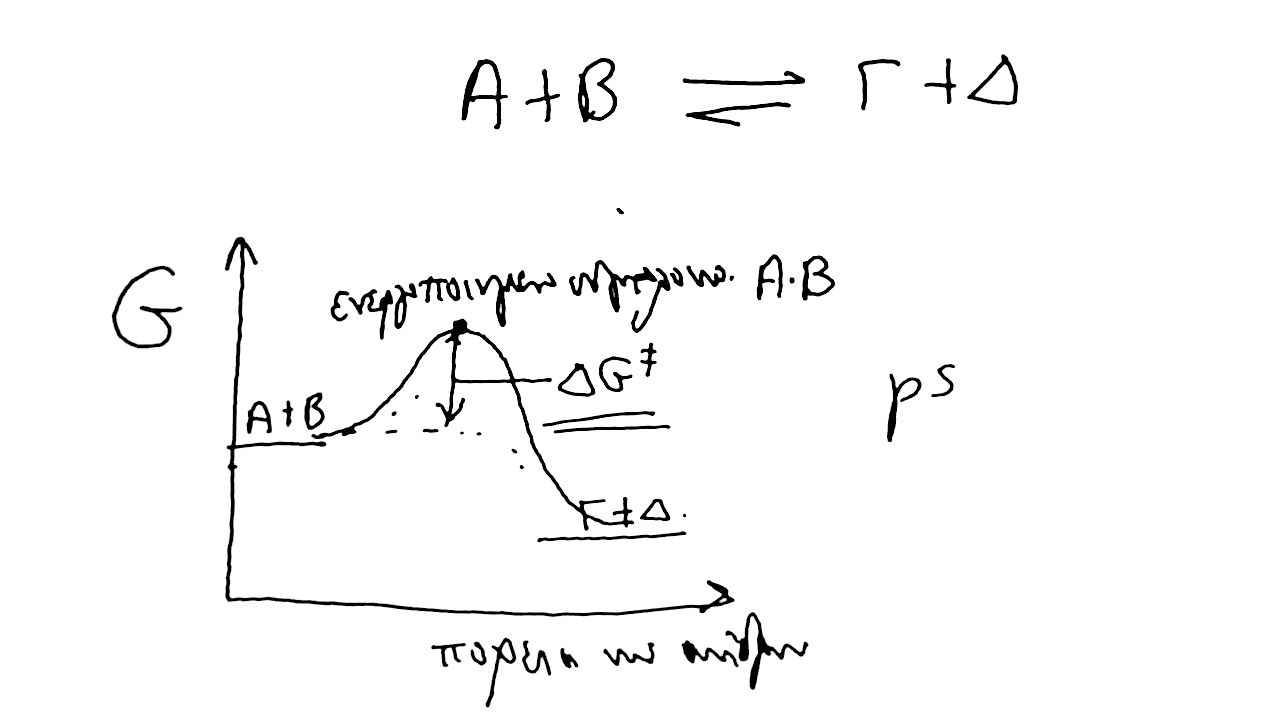 Α + Β 	         Γ + Δ
Πώς μετρώνται οι ουσίες;
Πλέον μπορούμε να μετρήσουμε με πολύ μεγάλη ακρίβεια τους όγκους των ουσιών
Φασματομετρία ή φασματοφωτομετρία
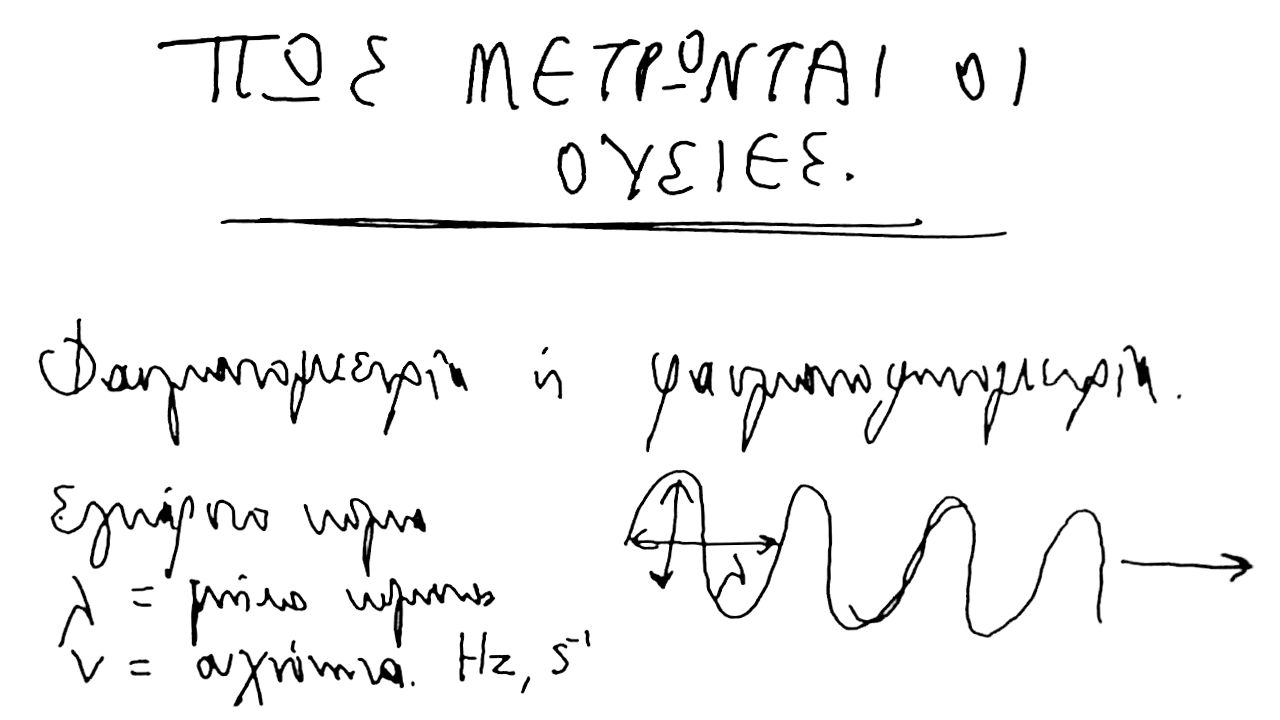 Ταχύτητα ενός κύματος: υ = λ ν  	c=3x108 m/s

Ακτίνες 	γ			< 0,1
		χ			1-10 nm
		uv			10-400 nm
		ορατές		400-800 nm
		υπέρυθρες	800-10000 nm
		μικροκύματα	>10000 nm
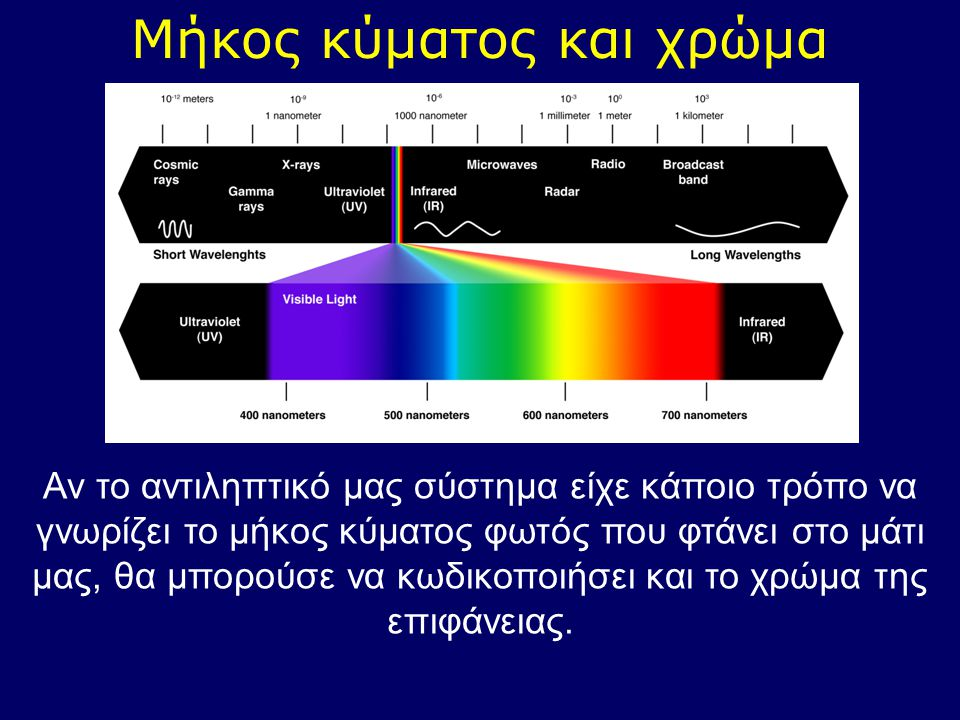 Απορρόφηση από καθαρές ουσίες σε συγκεκριμένα μήκη κύματος
Εκπομπή σε συγκεκριμένα μήκη κύματος
Όταν μιλούμε για καθαρές ουσίες ή μόρια, μπορούμε να έχουμε διέγερση της ουσίας
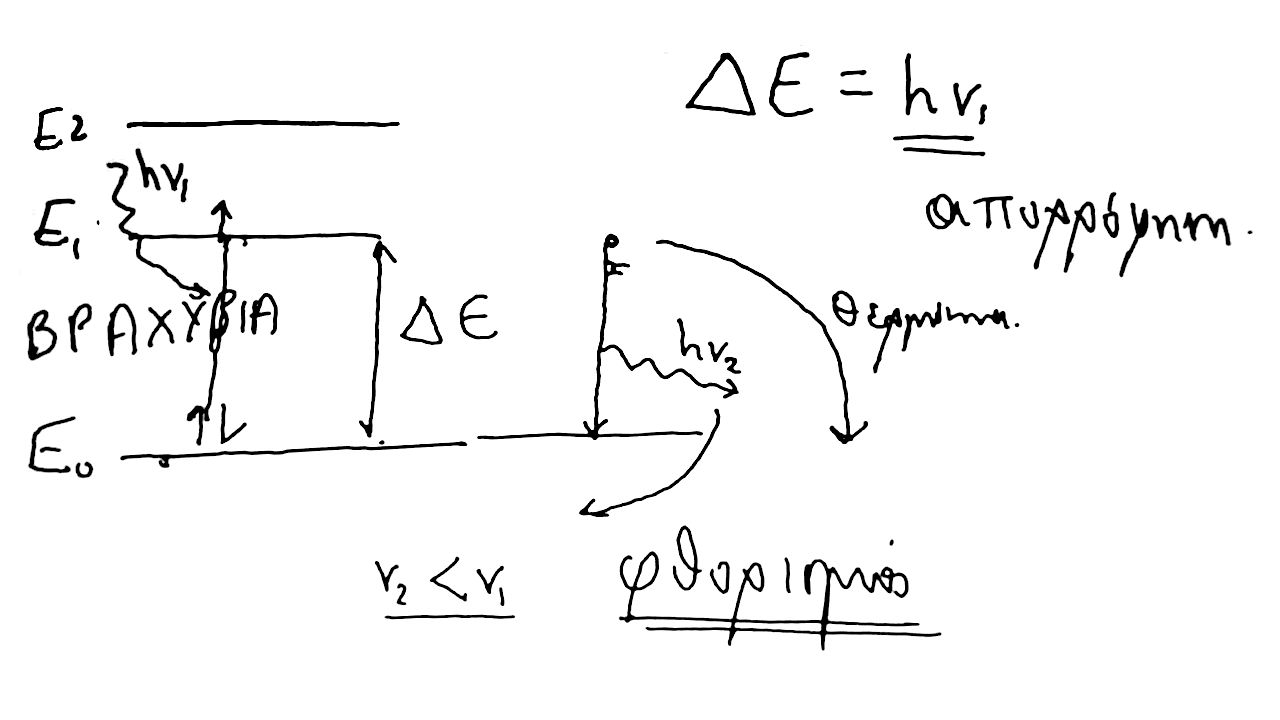 Απορρόφηση
θερμότητα
Φθορισμός
Θεωρούμε ότι έχουμε μια κυψελίδα	  
(σχήμα εικόνας)

Lambert-Beer
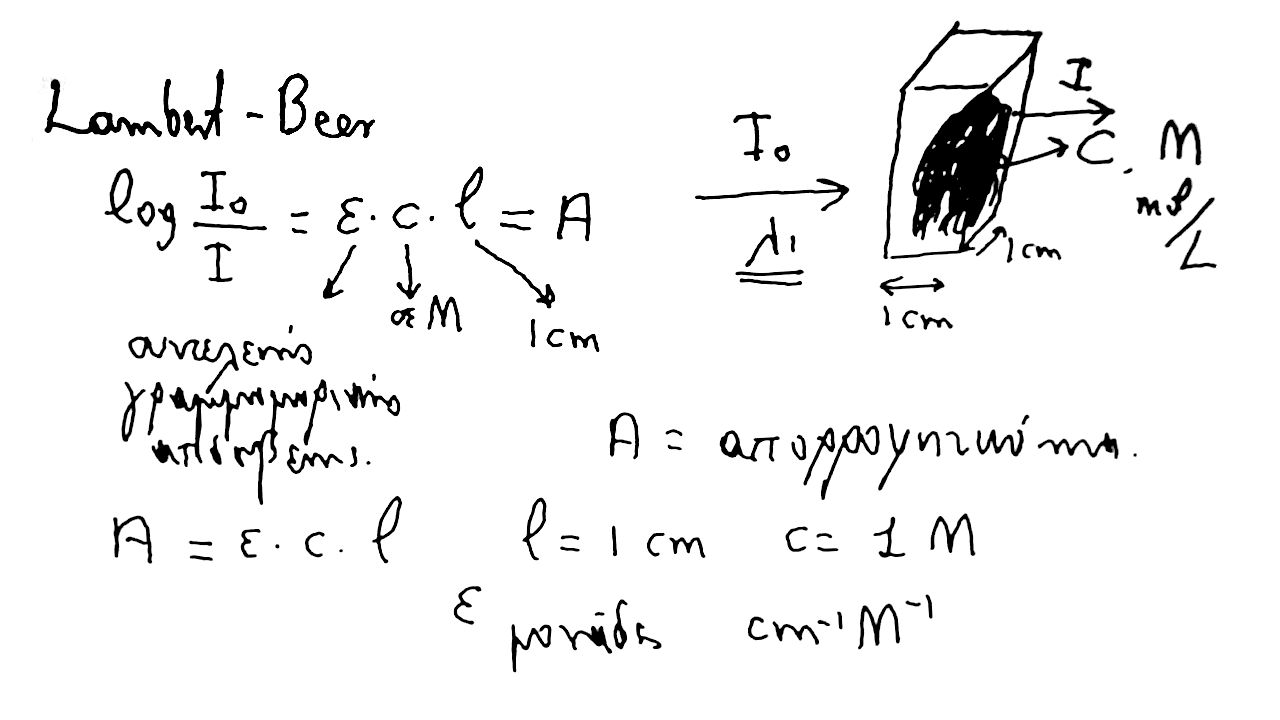 Απορροφητικότητα
Συγκέντρωση
Συντελεστής γραμμομοριακής απόσβεσης
1 cm
Έστω:

l = 1 cm, ε = 105 cm-1 M-1, A=0,6
Τότε c = 0,6 x 10-5 M = 6 μΜ
Έστω ότι έχουμε μια ουσία η οποία δεν απορροφά:
Τότε η εφαρμογή γίνεται 
Χ+ Α → Χ-Α 	είναι έγχρωμο και η αντίδραση 			ποσοτική
Με αυτόν τον τρόπο ο νόμος έχει εφαρμογή παντού
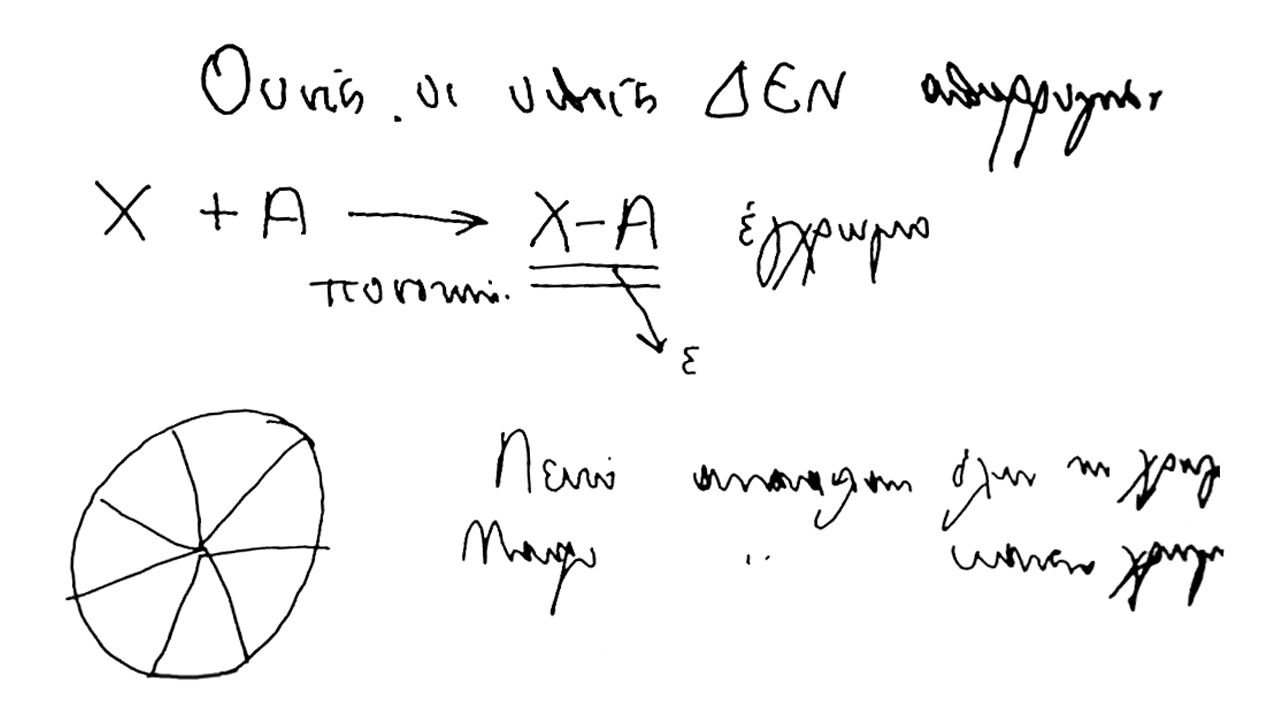 Λευκό αντανάκλαση όλων των χρωμάτων
Μαύρο αντανάκλαση κανενός χρώματος
Πράσινη ροδοψίνη (απορροφά το πράσινο)
Μπλε ροδοψίνη (απορροφά το μπλε)
Κόκκινη ροδοψίνη (απορροφά το κόκκινο)
Υπάρχει και μια ροδοψίνη που απορροφά μεταξύ μπλε και πράσινου και βρίσκεται στα ραβδία, τα οποία είναι υπεύθυνα για την όραση το βράδυ
Είναι η ροδοψίνη που έχουν τα ζώα που δεν έχουν έγχρωμη όραση
Άσκηση
Α=0,05
C = ?
l = 1 cm
ε = 105 cm-1 M-1
Βιβλιογραφία
Σελίδες: 273-286*, διάλεξη, διάλεξη, 39-43^
*Από Λάλια-Καντούρη Μ., Παπαστεφάνου Σ. Γενική και Ανόργανη Χημεία: Αρχές και Εργαστηριακές Ασκήσεις, 2η έκδοση,  Εκδόσεις Ζήτη, Θεσασαλονίκη, 2012.
#Από Ταμουτσίδη Ευστ. Γεωργική Χημεία, Β έκδοση, Εκδόσεις Γράμμα, Θεσσαλονίκη, 2008.
!Από Ξένου ΚΔ, Ξένου Ε. Γενική και Ανόργανη Χημεία, Μακεδονικές Εκδόσεις, Θεσασαλονίκη, 2009.
^Από Σημειώσεις Γεωργικής Χημείας, της Δρ. Κιτσιούλη Ειρήνης. Αυτό αφορά μόνον φοιτητές μεγαλύτερων εξαμήνων από το πρώην Τμήμα Φυτικής Παραγωγής.
Διατήρηση Σημειωμάτων
Οποιαδήποτε  αναπαραγωγή ή διασκευή του υλικού θα πρέπει  να συμπεριλαμβάνει:

το Σημείωμα Αναφοράς
το  Σημείωμα Αδειοδότησης
τη Δήλωση Διατήρησης Σημειωμάτων
το Σημείωμα Χρήσης Έργων Τρίτων (εφόσον υπάρχει) 

μαζί με τους συνοδευόμενους υπερσυνδέσμους.
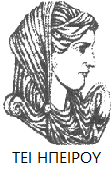 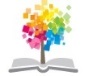 18
Σημείωμα Αναφοράς
Παπαδόπουλος, Γ. Γεωργική Χημεία. Τεχνολογικό Ίδρυμα Ηπείρου. Διαθέσιμο από:
http://eclass.teiep.gr/courses/DEMO118/
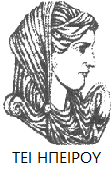 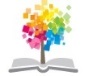 19
Σημείωμα Αδειοδότησης
Το παρόν υλικό διατίθεται με τους όρους της άδειας χρήσης Creative Commons Αναφορά Δημιουργού-Μη Εμπορική Χρήση-Όχι Παράγωγα Έργα 4.0 Διεθνές [1] ή μεταγενέστερη. Εξαιρούνται τα αυτοτελή έργα τρίτων π.χ. φωτογραφίες, Διαγράμματα κ.λ.π., τα οποία εμπεριέχονται σε αυτό και τα οποία αναφέρονται μαζί με τους όρους χρήσης τους στο «Σημείωμα Χρήσης Έργων Τρίτων».
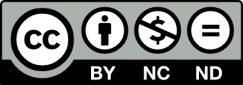 Ο δικαιούχος μπορεί να παρέχει στον αδειοδόχο ξεχωριστή άδεια να  χρησιμοποιεί το έργο για εμπορική χρήση, εφόσον αυτό του  ζητηθεί.
[1]
http://creativecommons.org/licenses/by-nc-nd/4.0/deed.el
Τέλος Ενότητας
Επεξεργασία: Αντώνιος Σακελλάριος
Άρτα, 2015
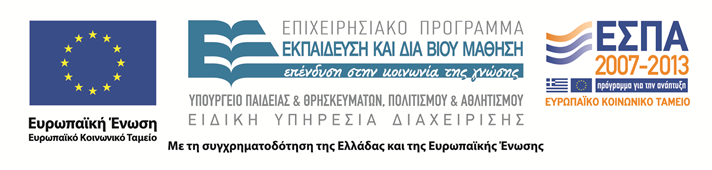 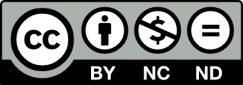 Τέλος Ενότητας
Νόμος απορρόφησης φωτός Lambert-Beer
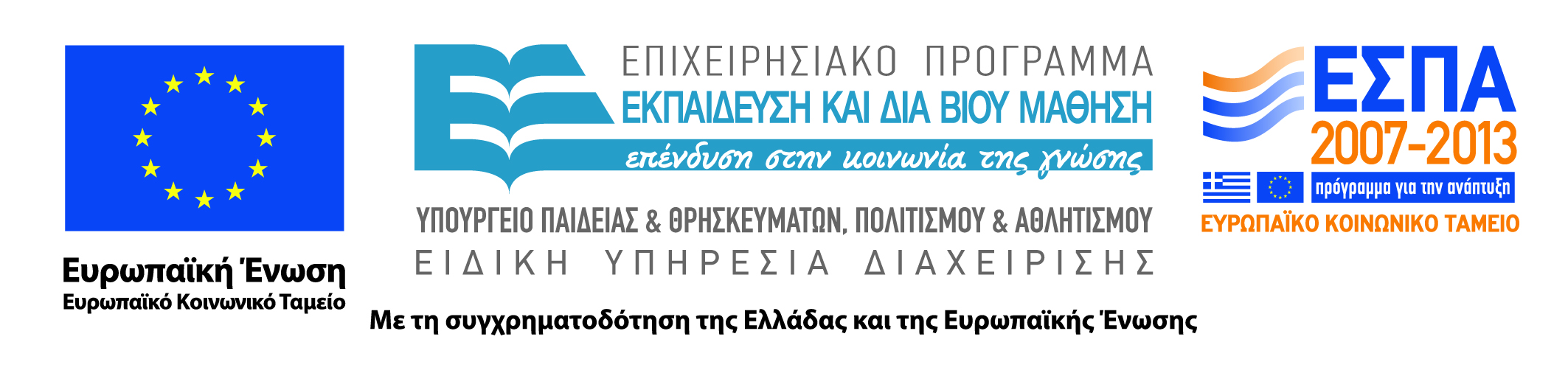 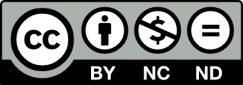